MICROBIOLOGICAL CORROSION OF LEAN, SUPER, HYPER DUPLEX AND AUSTENITIC SS (301)
Project Champion: Karen Picker & Rodrigo Signorelli
March 1st, 2022
AmeriTAC 17
Orlando, FL
Meeting Agenda
2
Participants Running Test
Nova Chem - George Donald 
Eastman - Huddle, Curtis 
Advansix - Tiffany New-Courtney
Next Steps:
Order one rack to figure out stagnant conditions design
Select metallurgy via survey
Gather post test microbial analysis proposals
SES 
University of Oklahoma - Dr. Bradley Stevenson
3
Coupons to be included in Survey
Which alloys to test? 
316
2101 
2205
2507
2707
6XN
Seacure
F255
CuNi
Ti
254SMO
Need UNS numbers listed





Other Metallurgies…
304 Stainless
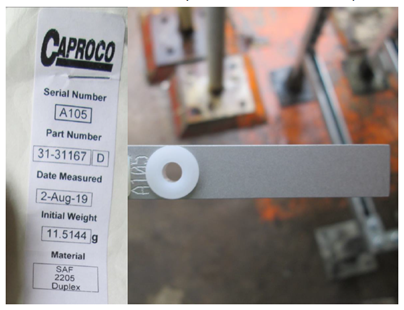 4
SPS
Review of project objective from SPS:
“Define behavior parameters such as visual appearance of corrosion (pitting), microstructural changes (grain attack) and rate of progression of various stainless steels in MIC containing environments.”
5